Krisberedskap för digoch dina sällskapsdjur
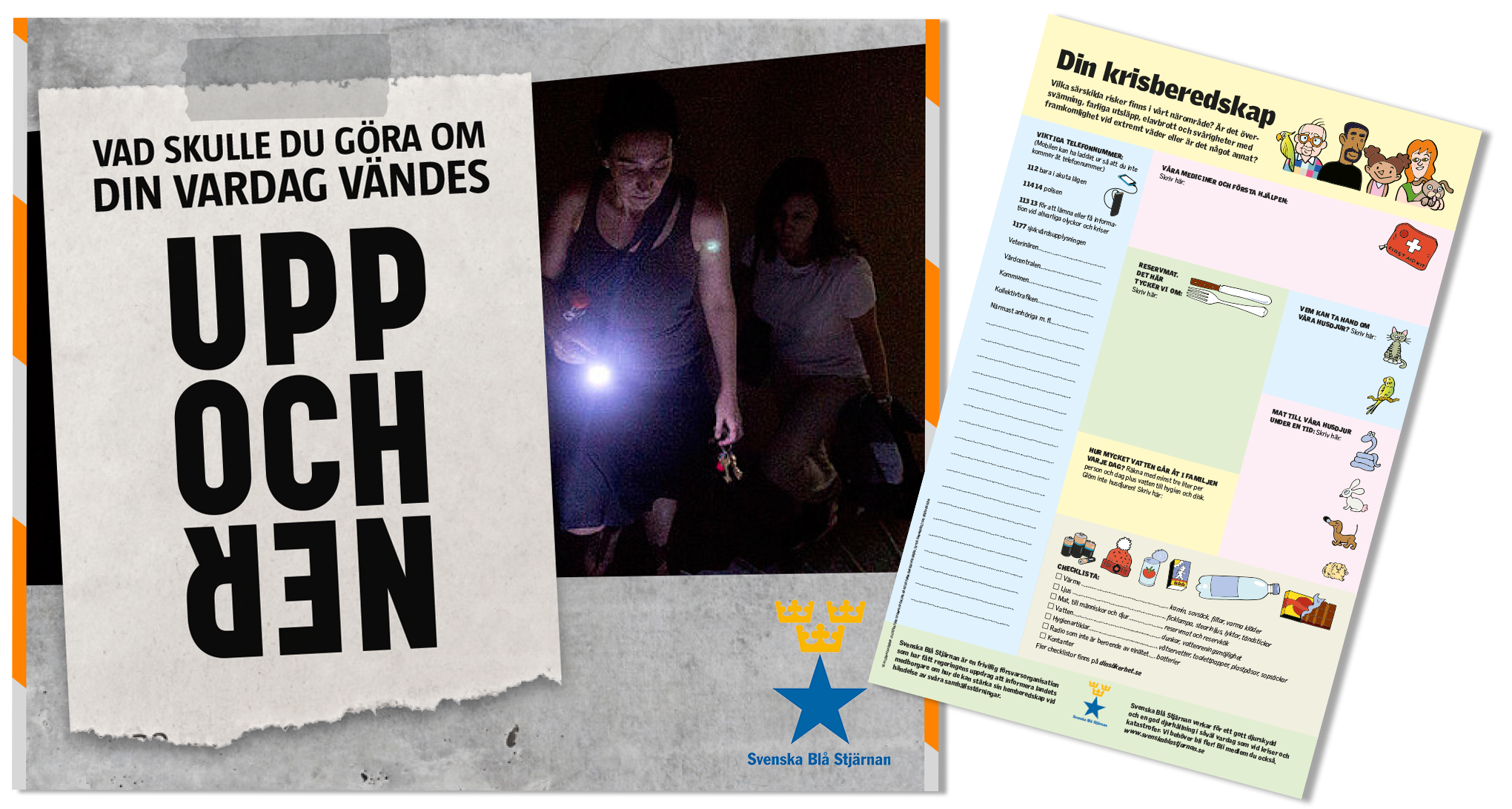 [Speaker Notes: Vad finns det för kriser? Vad behöver du, din familj och dina djur för att klara en kris?]
El och värme
När strömmen går kan din bostad snabbt bli kall. Klä dig varmt och hjälp dina djur att hålla värmen. Hundar kan ha täcken. Smådjur som hamster, marsvin och kanin kan få extra bomaterial (t.ex halm). Lägg en filt över buren för att skydda från kyla.
Sätt upp ett tält eller bygg en koja inomhus som alla kan vara i. Det är lättare att hålla värmen tillsammans på en mindre yta.
När strömmen går blir det mörkt. Se till att ha ficklampor eller pannlampor med extra batterier. Levande ljus ger också lite värme, men var försiktig så det inte börjar brinna. Levande ljus ska man inte ha i sin koja.
Man kan ha reservvärme i form av en kamin, gasolvärmare eller liknande.
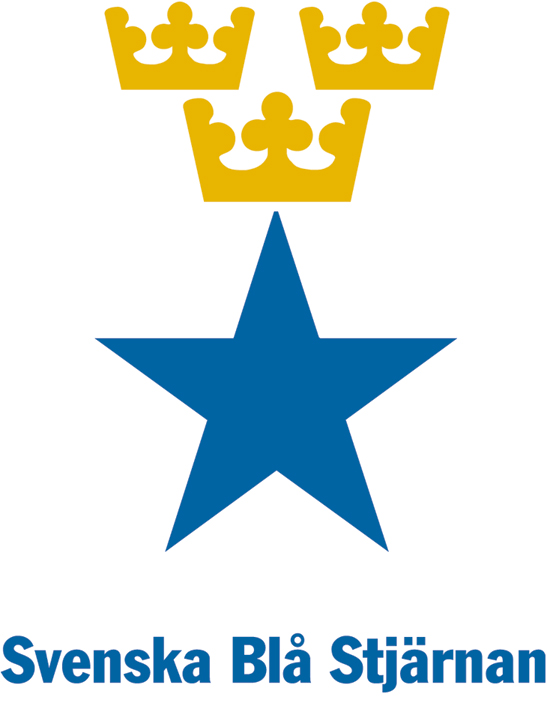 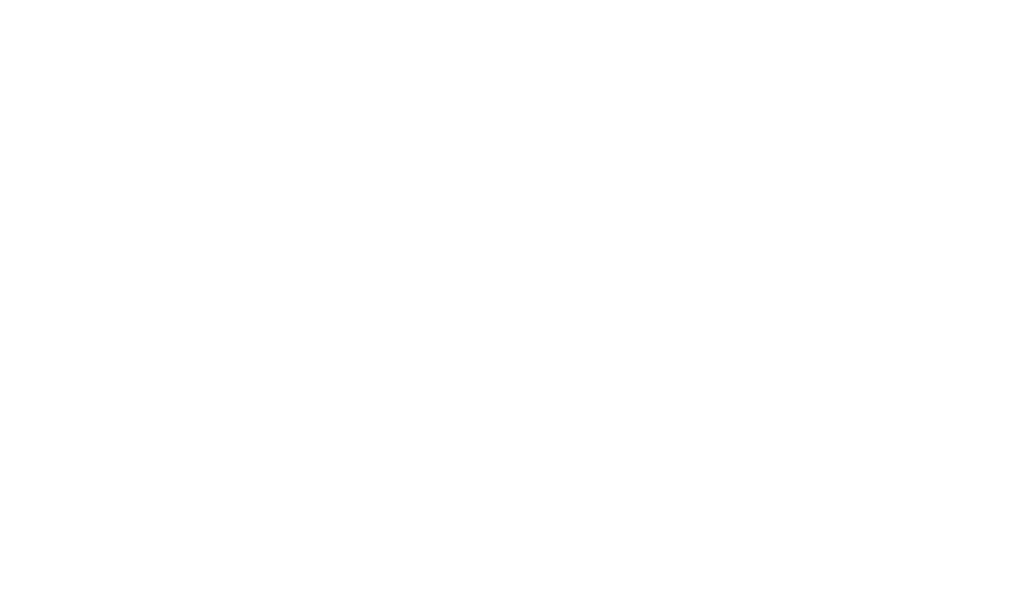 [Speaker Notes: Kyla – hur skyddar du dina djur. Olika djur tål kyla olika bra, en hund eller kanske en katt kan ha täcke, eller kanske gillar att krypa in under ett täcke. Små djur som möss, hamstrar, marsvin och kaniner kan man ge extra strö tex halm så de kan bädda in sig. Lägg en filt över buren för att skydda lite extra.]
Foder och mat
Ha foder och mat hemma som klarar sig i rumstemperatur. Ha torrfoder och konserver till djuren och pasta/ris/hårt bröd och konserver till människorna.
Kanske kan ditt djur äta din mat? Ta reda på vad ditt djur kan äta och vad som är farligt.
Behöver du laga mat är ett campingkök bra att ha. Utomhus kan du använda en grill eller en öppen eld.
Behöver du handla mat när strömmen gått behöver du kontanter att betala med.
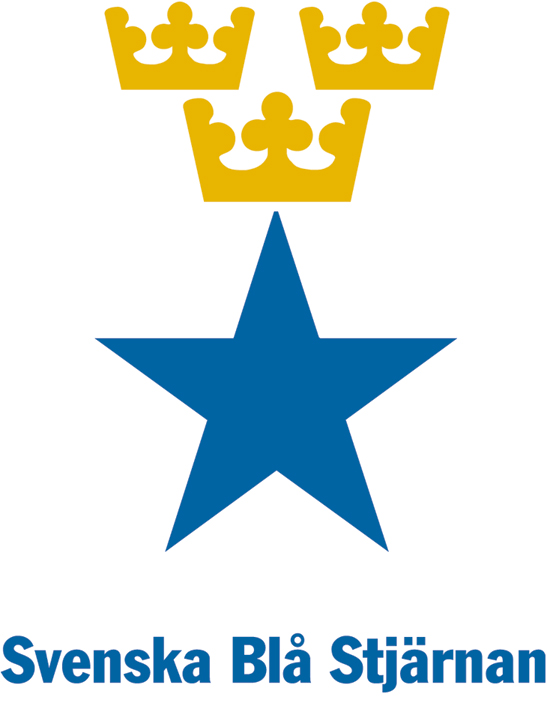 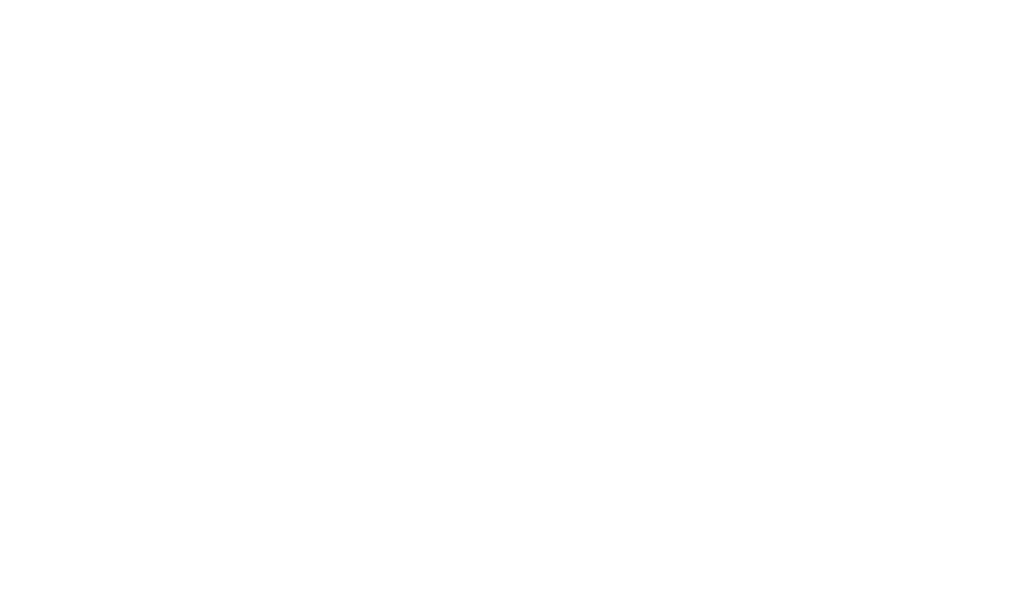 Vatten
Ingen el, inget vatten och utan vatten klarar man sig inte länge. Människor och djur behöver olika mängder vatten. Ta reda på hur mycket vatten ditt djur behöver. Hur mycket vatten blir det för alla i ditt hushåll i sju dygn?
Det är viktigt att det är bra kvalitet på vattnet. Tappa upp kranvatten i noga diskade och sköljda dunkar och flaskor. Förvara mörkt och kallt och byt ut de med jämna mellanrum.
Hund: 0,5 dl/kg och dygn
Katt: 0,5 dl/kg och dygn
Marsvin: Upp till 200 ml/dygn
Människa: Minst 3 l/dygn
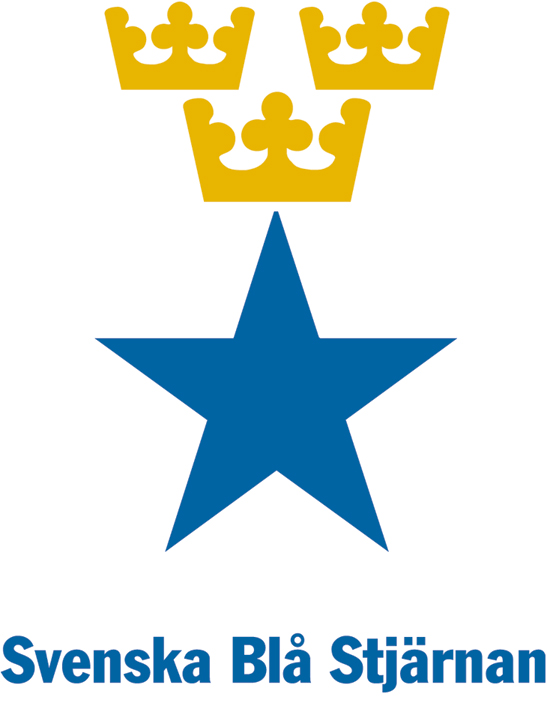 Hygien
När det är ont om vatten behöver man ha alternativ för att klara sin hygien. 
Våtservetter och handsprit för att tvätta sig.
Plastpåsar och plastsäckar i toan när det inte går att spola. Knyt ihop påsen/säcken och förvara den utomhus.
Engångshandskar är bra när du lagar mat eller om du ska sköta om sår och skador.
Se till att ha ett husapotek med sårtvätt, plåster, bandage och de mediciner du och ditt djur behöver.
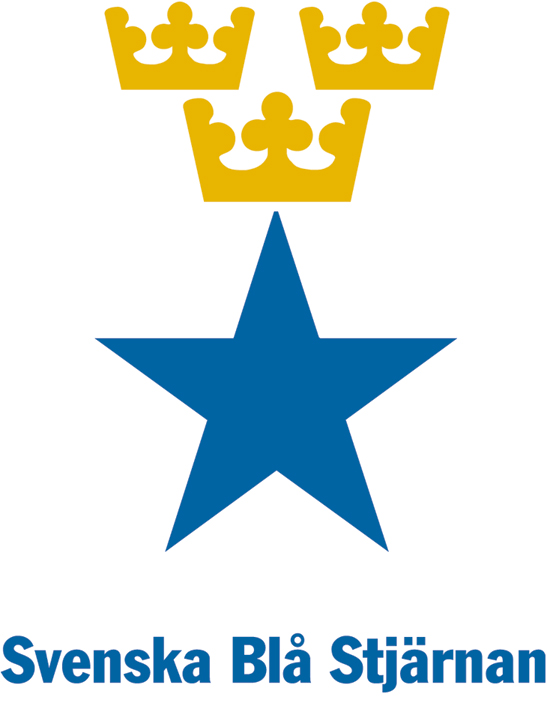 Information
När krisen inträffar är det viktigt att veta som händer. På SVT, P4 och krisinformation.se får du trovärdig information om kriser. 
På sociala medier kan det vara svårt att veta vad som är sant och vad som är påhittat.
Om strömmen gått är det inte säkert att det finns täckning för mobilen. Det bra att ha en radio som går på batterier och gärna en som går att veva igång.
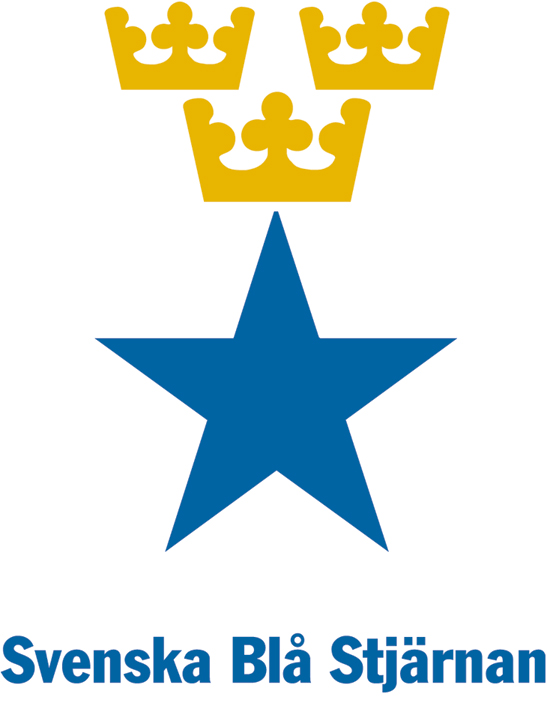 Här finns mer information
svenskablastjarnan.se/klara-krisen
youtube.com/user/svenskablastjarnan
agria.se
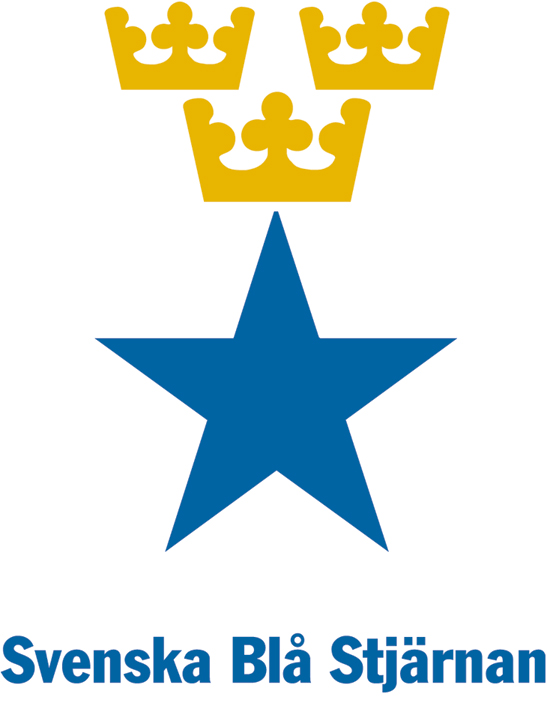